Lesson 65
-ing
[Speaker Notes: ufliteracy.org]
Lesson 65
-ing
[Speaker Notes: See UFLI Foundations lesson plan Step 1 for phonemic awareness activity.]
[Speaker Notes: See UFLI Foundations lesson plan Step 2 for student phoneme responses.]
-ed
g
c
a
i
o
e
u
nk
ng
wh
ph
ch
th
sh
ck
s
[Speaker Notes: See UFLI Foundations lesson plan Step 3 for auditory drill activity.]
[Speaker Notes: No slides needed for auditory drill.]
[Speaker Notes: See UFLI Foundations lesson plan Step 4 for blending drill word chain and grid. 
Visit ufliteracy.org to access the Blending Board app.]
[Speaker Notes: See UFLI Foundations lesson plan Step 5 for recommended teacher language and activities to introduce the new concept.]
ing
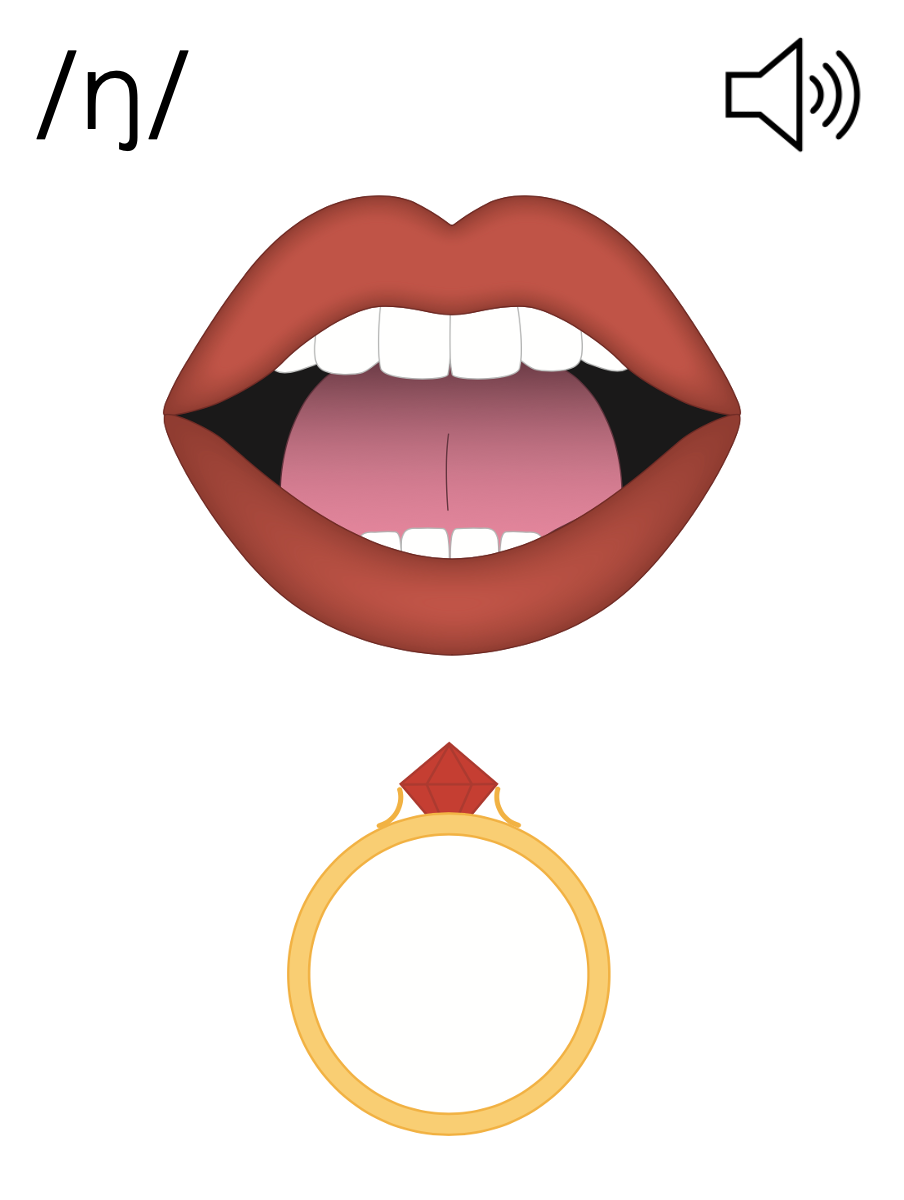 sing
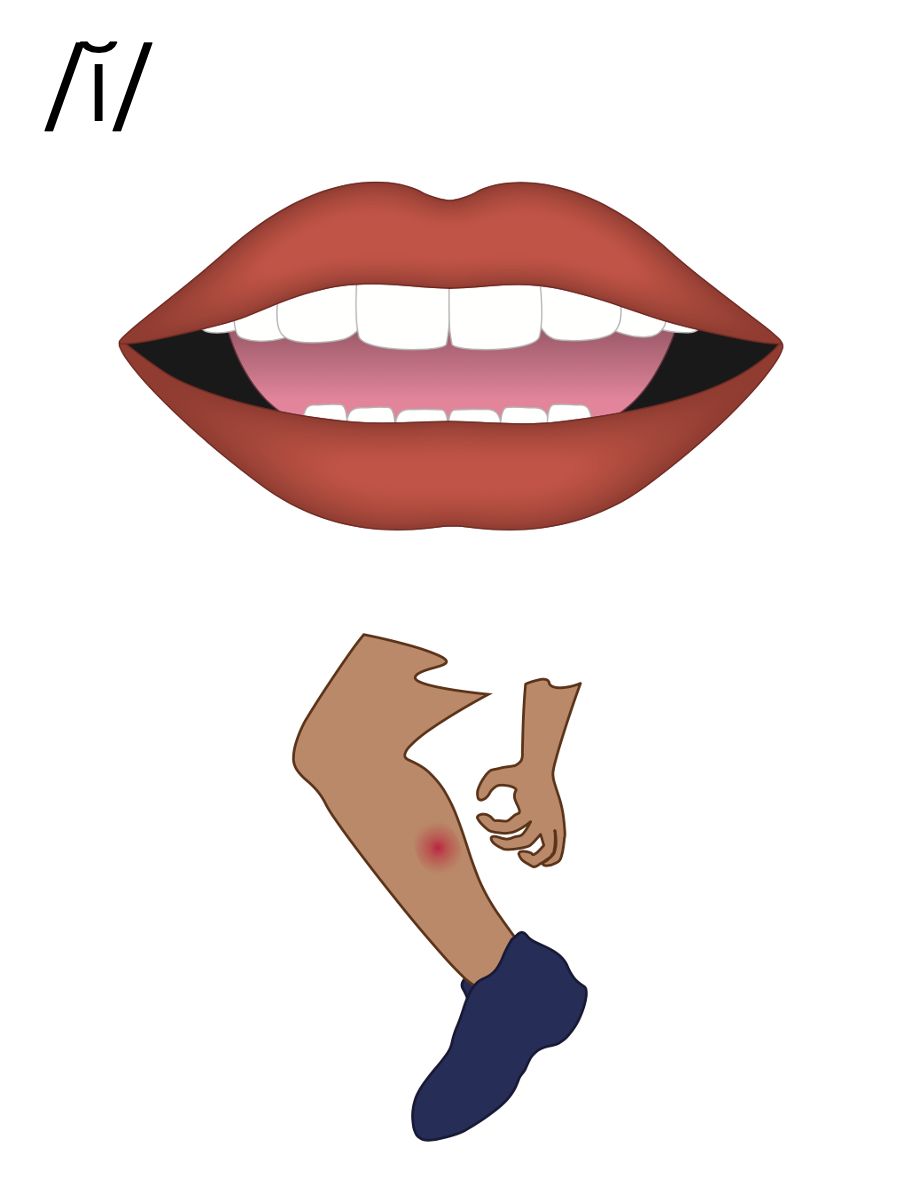 Helping Verbs
I am going.
He is going.
We are going.
She was going.
They were going.
jumping
[Speaker Notes: Handwriting paper for letter formation practice. Use as needed. 
See UFLI Foundations manual for more information about letter formation.]
resting
doing
pulling
asking
bending
calling
being
fishing
planting
sticking
thinking
flashing
[Speaker Notes: See UFLI Foundations lesson plan Step 5 for words to spell.
Handwriting paper to model spelling.]
[Speaker Notes: See UFLI Foundations lesson plan Step 5 for words to spell.
Handwriting paper for guided spelling practice.]
Insert brief reinforcement activity and/or transition to next part of reading block.
Lesson 65
-ing
New Concept Review
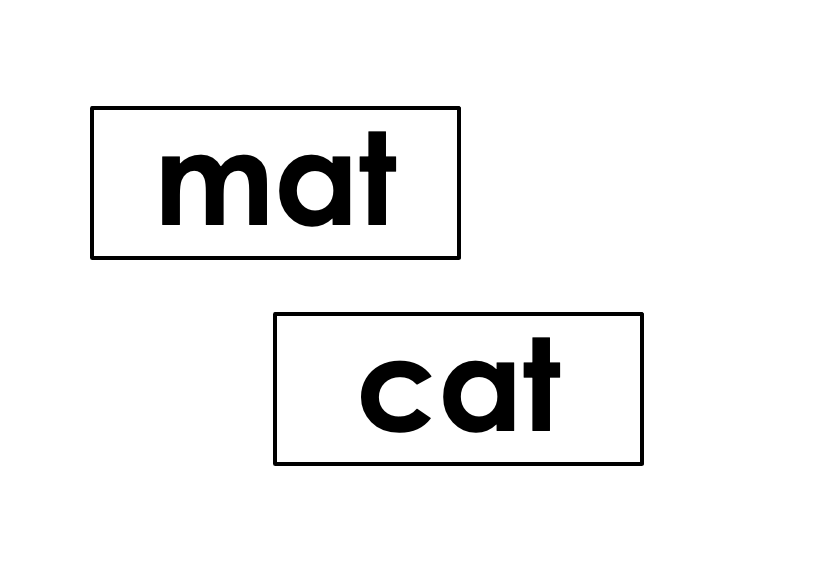 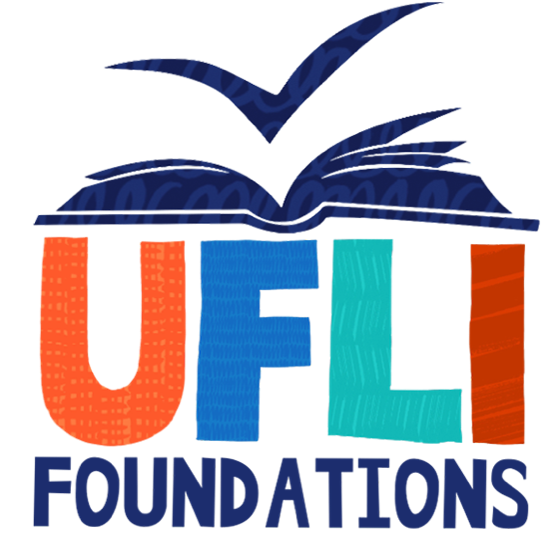 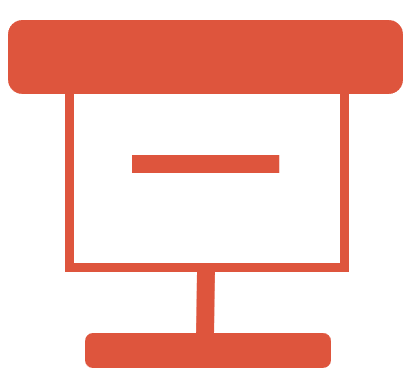 [Speaker Notes: See UFLI Foundations lesson plan Step 5 for recommended teacher language and activities to review the new concept.]
ing
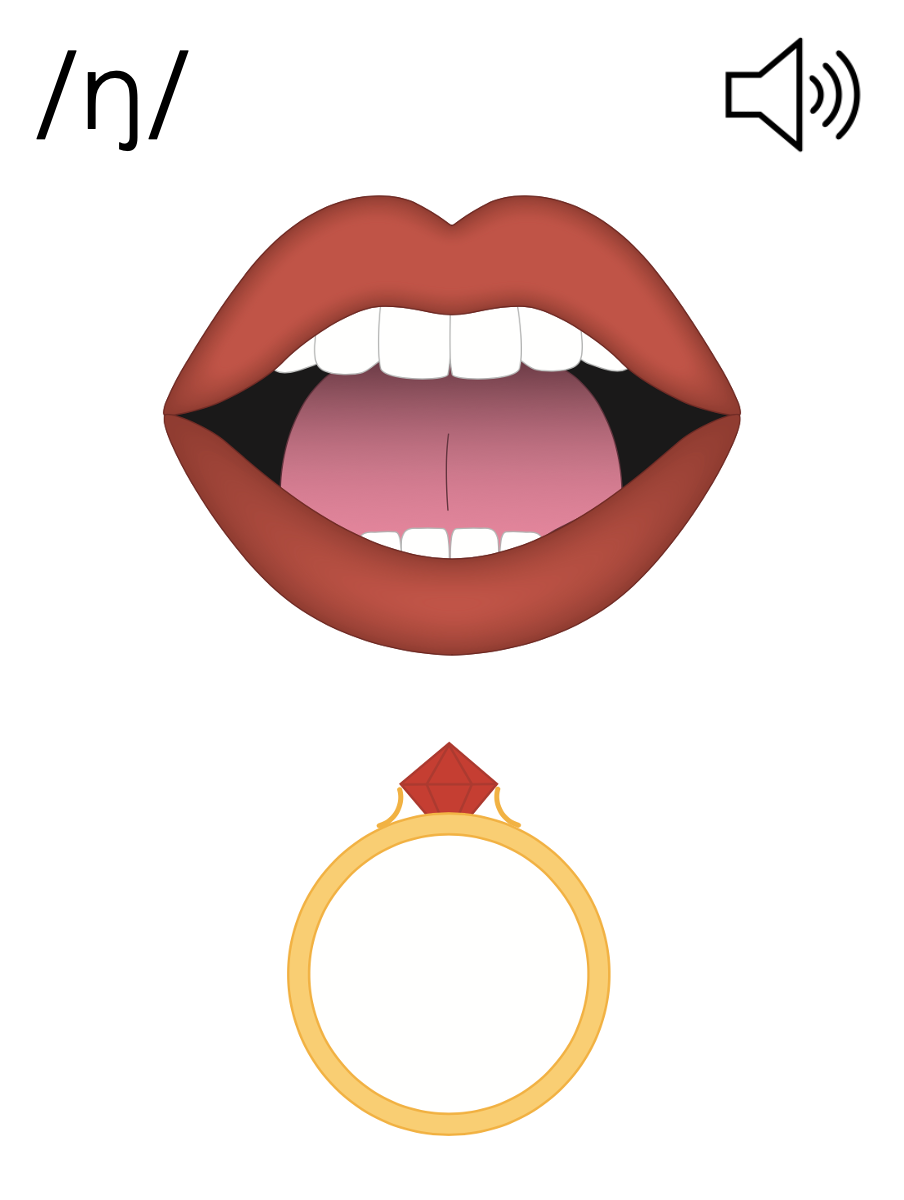 sing
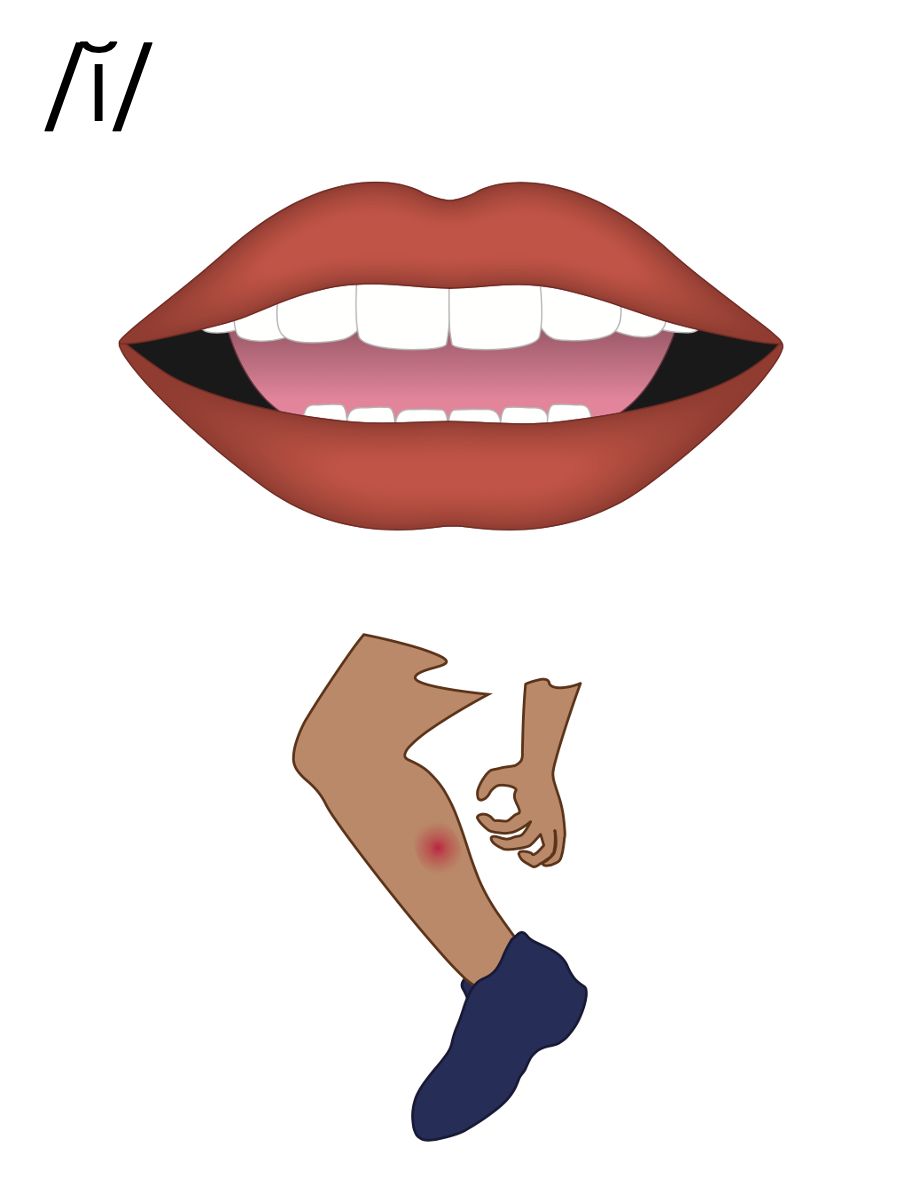 Helping Verbs
I am going.
He is going.
We are going.
She was going.
They were going.
jumping
going
being
falling
helping
[Speaker Notes: See UFLI Foundations lesson plan Step 6 for word work activity. 
Visit ufliteracy.org to access the Word Work Mat apps.]
[Speaker Notes: See UFLI Foundations lesson plan Step 7 for irregular word activities.
The white rectangle under each word may be used in editing mode. Cover the heart and square icons then reveal them one at a time during instruction.]
[Speaker Notes: See UFLI Foundations manual for more information about reviewing irregular words.]
two
[Speaker Notes: Lesson 63+

W is silent.
O represents the /ū/ sound. 

The TW in TWO can be connected with other TW words related to the number 2 (e.g., TWIN, TWELVE, TWICE). This connection can help children remember why TWO is spelled with a W.

The white rectangle under the word may be used in editing mode. Cover the heart and square icons then reveal them one at a time during instruction.]
does
[Speaker Notes: Lesson 63+

O represents the /ŭ/ sound.
ES spells /z/. This is an irregular way to add the -ES ending to a word. 

The white rectangle under the word may be used in editing mode. Cover the heart and square icons then reveal them one at a time during instruction.]
many
[Speaker Notes: Lessons 64-73

A represents either the /ĕ/ sound or the /ĭ/ sound, depending on dialect. 
Y /ē/ has not been introduced yet. 

The white rectangle under the word may be used in editing mode. Cover the heart and square icons then reveal them one at a time during instruction.]
any
[Speaker Notes: Lessons 64-73

A represents either the /ĕ/ sound or the /ĭ/ sound, depending on dialect. 
Y /ē/ has not been introduced yet. 

The white rectangle under the word may be used in editing mode. Cover the heart and square icons then reveal them one at a time during instruction.]
[Speaker Notes: Handwriting paper for irregular word spelling practice. Use as needed. 
See UFLI Foundations manual for more information about reviewing irregular words.]
Teach
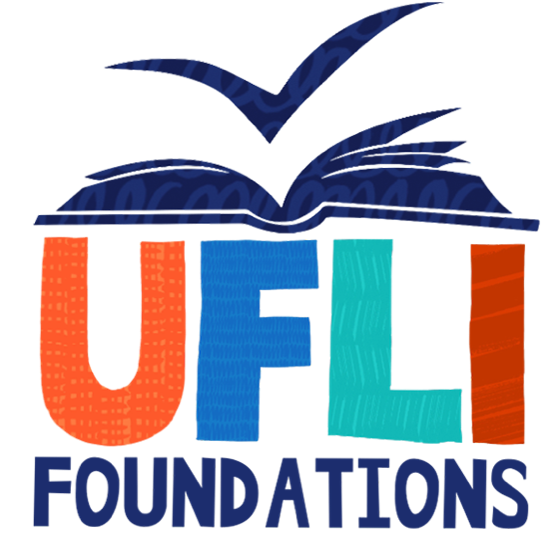 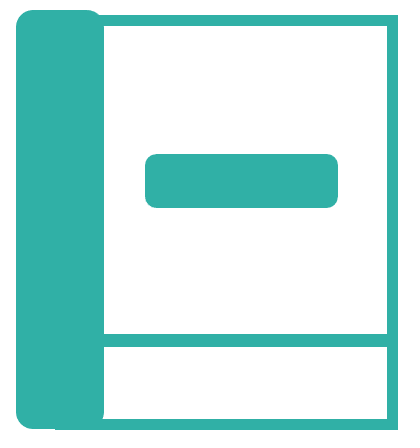 [Speaker Notes: The orange star indicates these are new irregular words that need to be introduced. 
See UFLI Foundations manual for more information about teaching irregular words.]
been
[Speaker Notes: Lesson 65+

EE represents the /ĕ/ sound or the /ĭ/ sound, depending on dialect. 

In some dialects, the EE in been is pronounced /ē/. In this case, been would be temporarily irregular until lesson 85 when EE /ē/ is introduced. 

The white rectangle under the word may be used in editing mode. Cover the heart and square icons then reveal them one at a time during instruction.]
into
[Speaker Notes: Lesson 65+

O represents the /ū/ sound.

The white rectangle under the word may be used in editing mode. Cover the heart and square icons then reveal them one at a time during instruction.]
[Speaker Notes: Handwriting paper for irregular word spelling practice. Use as needed. 
See UFLI Foundations manual for more information about teaching irregular words.]
[Speaker Notes: See UFLI Foundations lesson plan Step 8 for connected text activities.]
Steve has been singing while planting.
Is Liz being nice to you?
Many kids liked fishing at the pond.
[Speaker Notes: See UFLI Foundations lesson plan Step 8 for sentences to write.]
[Speaker Notes: The UFLI Foundations decodable text is provided here. See UFLI Foundations decodable text guide for additional text options.]
We Love Camp
Going to camp is so much fun. We all get to spend time doing things we love. Chance is fishing at the pond. Ming and Beth are boxing in the ring. Sage is resting in the tent.
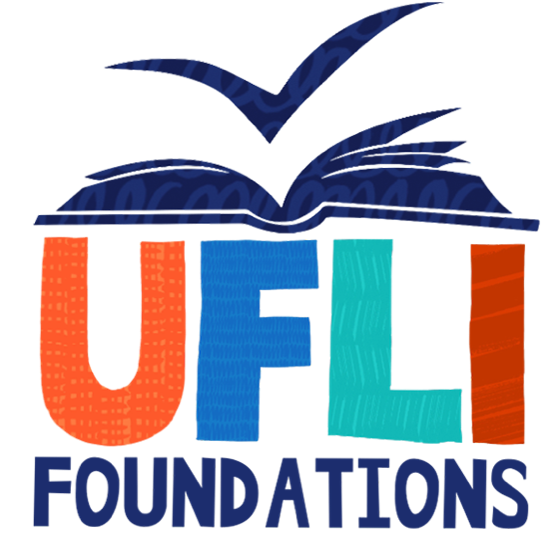 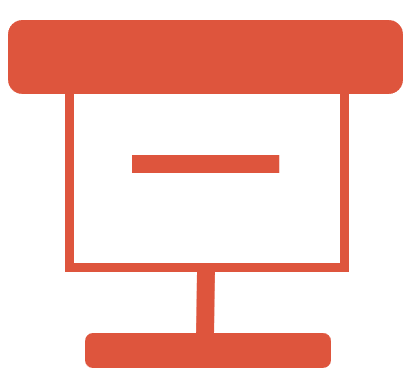 Jace and Tess are acting on the stage. Len is looking for bugs in the grass. We will be sad when camp ends. We love spending time at camp!
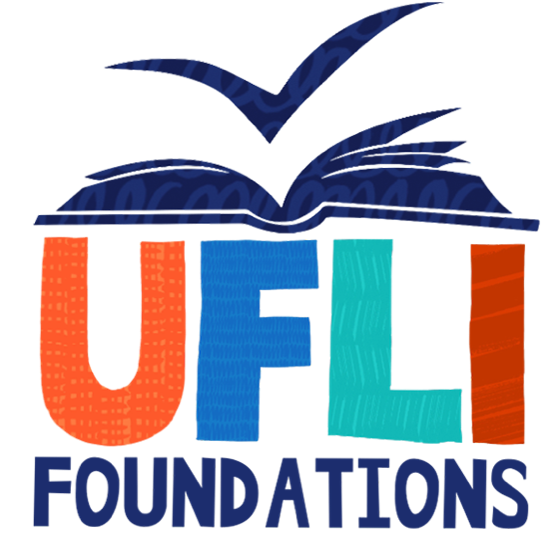 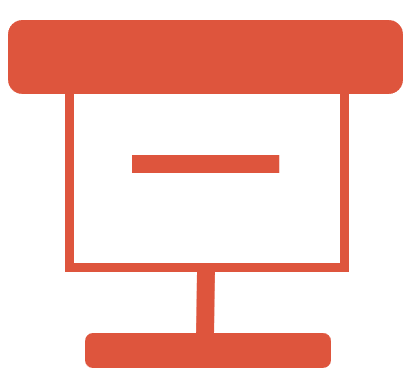 Insert brief reinforcement activity and/or transition to next part of reading block.